サンプル１：開示情報ない場合
利益相反（ＣＯＩ）開示
筆頭発表者名：○○ ○○
演題発表に関連し 開示すべきＣＯＩ関係にある企業などはありません
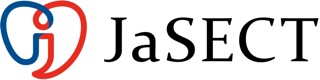